第十课 与神立约
（二三20—二四18)
第一课 预备合用的领袖（1:1-2:25)
第二课 摩西回应神的呼召（3:1-4:31)
第三课 摩西向法老宣告神的旨意（5:1-7:13)
第四课 神降前九灾（7:14-10:29)
第五课 第十灾与过逾越节（11:1-13:16)
第六课 过红海（13:17-15:21)
第七课 旷野的经历（15:22-17:7）
第八课 战败亚玛力人与职责的分配（17:8-18:27）
第九课  颁佈十诫于律法（19:1-23:19）
第十课 与神立约（23:20-24:18）
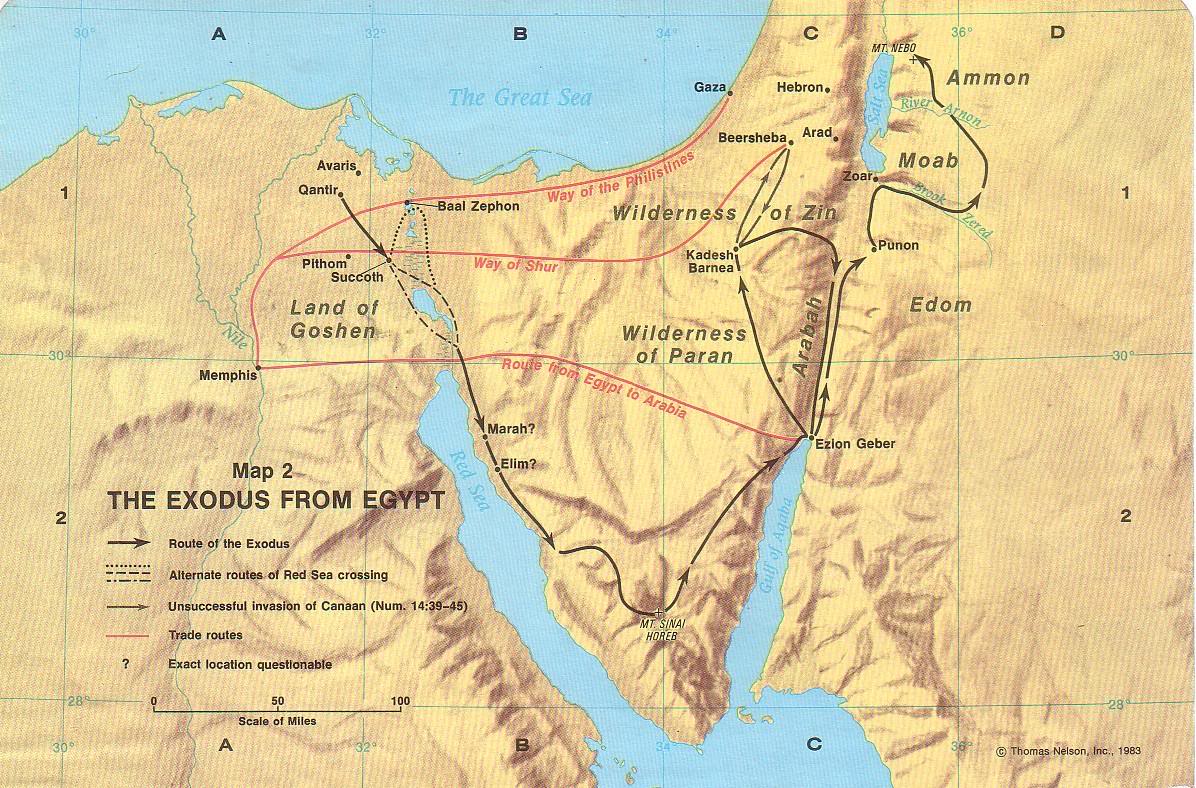 迦
南
巴力洗分
蘭塞
疏割
埃及
西乃半島
汛的曠野
降嗎哪
瑪拉
以琳
約在1445BC
為中國商朝中葉
西乃山
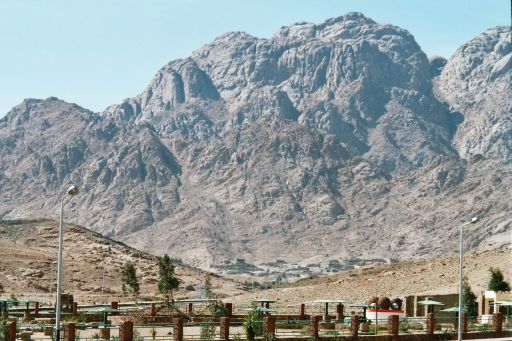 西乃山
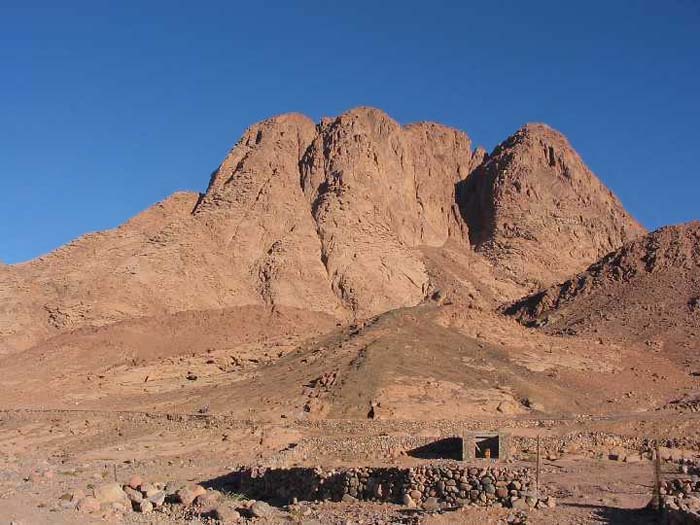 西乃山
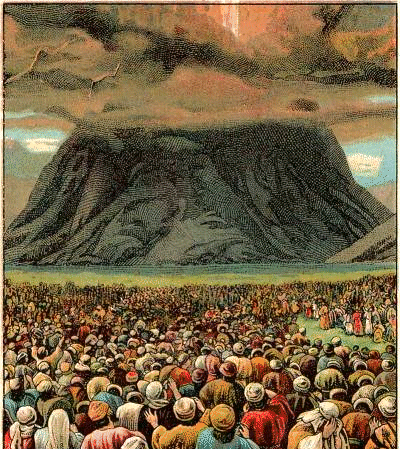 西乃山
一，西奈山之約 （摩西之約）
5如今你們若實在聽從我的話，遵守我的約，就要在萬民中作屬我的子民，因為全地都是我的。 6你們要歸我作祭司的國度，為聖潔的國民。』這些話你要告訴以色列人。」
7 摩西去召了民間的長老來，將耶和華所吩咐他的話都在他們面前陳明。 8百姓都同聲回答說：「凡耶和華所說的，我們都要遵行。」摩西就將百姓的話回覆耶和華。(出19:5-8)
[Speaker Notes: 獲啟示(十九~卅一章)
 (一)立「西乃之約」(十九章)
 (二)頒十誡(廿章) (Moral Law)
 (三)定「約書」(廿~廿四章)重在--「生活的條例」 (Civil Law)
 (四)頒佈「山上的樣式」(廿五~卅一章)--重在「事奉的典章」]
圍繞上帝在西奈山賜給摩西他神聖的律法
有條件的約順服祝福違背懲罰 (雙方協議)
上帝應許以色列成為" 祭司的國度，聖潔的國民 " ( 出埃及記 19:6 )
摩西之約也被稱為舊約
 摩西之約本身 ，以及它所有 詳細的律法 ，不能救人
[Speaker Notes: 摩西之 約也 被 稱為舊約 ( 哥林多後書 3:14; 希伯來書 8: 6 , 13) ， 取而代之的是在基督裡 的 新約 ( 路加福音 22: 20; 哥林多前書 11: 25; 哥林多後書 3: 6; 希伯 來書 8: 8 , 13;9 : 15; 12:24 ) 。在基督裡 的 新約遠 遠好過 它 所 取代 的 舊的 摩西之 約 ， 因為它 實現了 耶利米 書 31:31-34 所作的應許 ， 在希伯來書 8 中 引用。]
十誡
除了我以外，你不可有別的神。
不可為自己雕刻偶像，也不可做甚麼形像彷彿上天、下地，和地底下、水中的百物。不可跪拜那些像，也不可事奉他。
不可妄稱耶和華你神的名。
當記念安息日，守為聖日。
當孝敬父母。
不可殺人。
不可姦淫。
不可偷盜。
不可作假見證陷害人。
不可貪戀人的房屋；也不可貪戀人的妻子、僕婢、牛驢，並他一切所有的。
要拜對神
要用對的方式
敬拜神
聖
要正確代表神
要倚靠神
潔
20「看哪，我差遣使者在你前面，在路上保護你，領你到我所預備的地方去。 21他是奉我名來的；你們要在他面前謹慎，聽從他的話，不可惹 （或譯：違背）他，因為他必不赦免你們的過犯。22「你若實在聽從他的話，照着我一切所說的去行，我就向你的仇敵作仇敵，向你的敵人作敵人。23「我的使者要在你前面行，領你到亞摩利人、赫人、比利洗人、迦南人、希未人、耶布斯人那裏去，我必將他們剪除。 24你不可跪拜他們的神，不可事奉他，也不可效法他們的行為，卻要把神像盡行拆毀，打碎他們的柱像。 25你們要事奉耶和華－你們的神，他必賜福與你的糧與你的水，也必從你們中間除去疾病。(出23:20-33)
26你境內必沒有墜胎的，不生產的。我要使你滿了你年日的數目。 27凡你所到的地方，我要使那裏的眾民在你面前驚駭，擾亂，又要使你一切仇敵轉背逃跑。 28我要打發黃蜂飛在你前面，把希未人、迦南人、赫人攆出去。 29我不在一年之內將他們從你面前攆出去，恐怕地成為荒涼，野地的獸多起來害你。 30我要漸漸地將他們從你面前攆出去，等到你的人數加多，承受那地為業。 31我要定你的境界，從紅海直到非利士海，又從曠野直到大河。我要將那地的居民交在你手中，你要將他們從你面前攆出去。 32不可和他們並他們的神立約。 33他們不可住在你的地上，恐怕他們使你得罪我。你若事奉他們的神，這必成為你的網羅。」
[Speaker Notes: （一）神的使者，就是神自己，要领他们进入迦南地。因此，（二）在他们进入迦南地后，要切记不可敬拜他们的神，乃要专一的事奉神。（三）因为以色列的人数不多，神不会在一年内就将当地的人撵出，乃要逐渐的把他们驱除。（四）以色列人所得的界限，南由旷野至北边的幼发拉底河，东由亚卡巴湾至西边的地中海滨。但是，以色列人自己要上去进占地土，因神已将那地的居民交在他们的手中。（五）最后，以色列人既与神立约，专一事奉祂，就不可再与当地的人或他们的神立约，免得得罪神。]
二 ，應許和指示
神差使者来引领、20/23
 弃绝偶像事奉神、24/28
 那地交在你手中！29/33
[Speaker Notes: （一）神的使者，就是神自己，要领他们进入迦南地。因此，
（二）在他们进入迦南地后，要切记不可敬拜他们的神，乃要专一的事奉神。
（三）因为以色列的人数不多，神不会在一年内就将当地的人撵出，乃要逐渐的把他们驱除。
（四）以色列人所得的界限，南由旷野至北边的幼发拉底河，东由亚卡巴湾至西边的地中海滨。但是，以色列人自己要上去进占地土，因神已将那地的居民交在他们的手中。
（五）最后，以色列人既与神立约，专一事奉祂，就不可再与当地的人或他们的神立约，免得得罪神。]
摩西在西奈山上
12耶和華對摩西說：「你上山到我這裏來，住在這裏，我要將石版並我所寫的律法和誡命賜給你，使你可以教訓百姓。」 13摩西和他的幫手約書亞起來，上了神的山。 14摩西對長老說：「你們在這裏等着，等到我們再回來，有亞倫、戶珥與你們同在。凡有爭訟的，都可以就近他們去。」
15 摩西上山，有雲彩把山遮蓋。 16耶和華的榮耀停於西奈山；雲彩遮蓋山六天，第七天他從雲中召摩西。 17耶和華的榮耀在山頂上，在以色列人眼前，形狀如烈火。 18摩西進入雲中上山，在山上四十晝夜 (出24:12-18)
[Speaker Notes: 1 摩西蒙召上山。3 百姓承诺顺从。4 摩西筑了一座坛，立了十二根柱子。6 他洒立约的血。9 神的荣耀显现。14 亚伦和户珥负责管理百姓。15 摩西上山，在那里停留了四十昼夜。]
1耶和華對摩西說：「你和亞倫、拿答、亞比戶，並以色列長老中的七十人，都要上到我這裏來，遠遠地下拜。 2惟獨你可以親近耶和華；他們卻不可親近；百姓也不可和你一同上來。」3 摩西下山，將耶和華的命令典章都述說與百姓聽。眾百姓齊聲說：「耶和華所吩咐的，我們都必遵行。」 4摩西將耶和華的命令都寫上。清早起來，在山下築一座壇，按以色列十二支派立十二根柱子， 5又打發以色列人中的少年人去獻燔祭，又向耶和華獻牛為平安祭。 6摩西將血一半盛在盆中，一半灑在壇上； 7又將約書念給百姓聽。他們說：「耶和華所吩咐的，我們都必遵行。」 8摩西將血灑在百姓身上，說：「你看！這是立約的血，是耶和華按這一切話與你們立約的憑據。」9 摩西、亞倫、拿答、亞比戶，並以色列長老中的七十人，都上了山。 10他們看見以色列的神，他腳下彷彿有平鋪的藍寶石，如同天色明淨。 11他的手不加害在以色列的尊者身上。他們觀看神；他們又吃又喝。(出24:1-11)
三，登山见神的榮耀
摩西山上蒙召
 姓承诺听诫命
 摩西筑坛獻祭
摩西洒血立约
 神的荣耀显现
亚伦户珥代理
摩西再次上山
神的榮耀降臨
停留四十昼夜
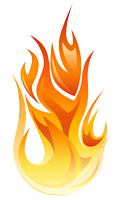 摩西與神
面對面
約書亞
等候
七十長老
神前吃喝
西乃山
築壇立柱
獻祭立約
[Speaker Notes: 【与神的三种关系】

   一、祭司和七十长老在山腰远远的观看并敬拜神(1，9~11节)

   二、百姓在山下献祭并听律法的教训(2节下~8节)

   三、摩西在山顶上亲近并面见神(2节上，12~18节)

 1.摩西

               (1)先知的职任：「将耶和华的命令典章都述说与百姓听」(3，7节)

               (2)从神领受命令：「摩西将耶和华的命令都写上」(4节)

               (3)大祭司的职任：「筑一座坛…献燔祭…平安祭」(4~5节)

               (4)亲近神：「耶和华的荣耀在山顶上，…摩西进入云中上山，在山上四十昼夜」(16~18节)

               (5)预表耶稣基督，作了更美之约的中保(来七22)

         2.百姓

               (1)遵行神的命令：「众百姓齐声说：耶和华所吩咐的，我们都必遵行」(3，7节)

               (2)作见证：「按以色列十二支派立十二根柱子」(4节)

               (3)立约：「摩西将血洒在百姓身上，…是…立约的凭据」(8节)

               (4)预表信徒，神与他们立了新约：「我要将我的律法放在他们里面，写在他们心上；我要作他们的神；他们要作我的子民。」(来八10)

         3.以色列的尊者

               (1)看见神：「都上了山，他们看见以色列的神」(9~10节)

               (2)仅看见神的脚和手；「祂脚下彷佛有平铺的蓝宝石，…祂的手不加害在以色列的尊者身上」(10~11节)

               (3)又吃又喝：「他们观看神；他们又吃又喝」(11节)

               (4)预表神的仆人，就是使徒和先知等人(弗四11)]
立約的儀式：宣讀約書，獻祭，灑血，聚餐
口述神的命令(十誡)、典章(出20:22-23:19)
百姓回應(同意)
寫下約書
築壇，立柱(12根柱子象徵12支派的見證)
獻燔祭和平安祭
灑血在壇上(以壇代表神--立約的第一方)
二度宣讀約書，百姓再度回應(確認同意)
灑血在百姓身上(立約的第二方)
祭司、長老在神面前吃飯(完成立約)
以色列在萬民中
作屬神的子民，
歸神作祭司的國度，為聖潔的國民。
思考题
從23章應許和指示，你覺得信徒應如何面對世界和其中罪恶的关系？
耶和华对以色列民作出两种的应许，一是无条件的应许，一是有条件的应许。为什么有此种分别呢？
分享一下你对「荣耀」一词有什么认识呢？
[Speaker Notes: 也显明信徒对于世界和其中罪恶的关系：（一）不可容忍（大五29-30），（二）不可与他相交（林后六14-18；弗五3、11），（三）当常与他争战（林后十4；西三5）。
哥林多後書 3：17-18
17主就是那靈；主的靈在哪裏，那裏就得以自由。 18我們眾人既然敞着臉得以看見主的榮光，好像從鏡子裏返照，就變成主的形狀，榮上加榮，如同從主的靈變成的。

在《圣经》中“荣耀”一词含义非常丰富，比如，诗人大卫说：“诸天述说神的荣耀，穹苍传扬他的手段。（诗19:1）”这里的荣耀是指神的智慧与神大能的作为。又比如，使徒保罗说：“因为世人都犯了罪，亏缺了神的荣耀。（罗3:23）”这里的荣耀乃是指神的圣洁和完全。再比如，先知以赛亚说：“一切山洼都要填满，大小山冈都要削平。高高低低的要改为平坦，崎崎岖岖的要成为平原。耶和华的荣耀必然显现。（赛40:4-5）”这里的荣耀则是指神的信实和神的公义。

但是神显现在其所有属性中的荣耀永远不会消逝。它是永恒的。

以赛亚书43:7说神为自己的荣耀创造了我们。与其他经文联合起来理解，可以说人“荣耀”神，因为神的荣耀可以通过人见诸于爱、音乐、英雄主义等等—这些属于神的东西都“放在瓦器里”（哥林多后书4:7）。我们是一些“容纳”神的荣耀的器皿。我们能做的和能成为的一切都源于他。神和自然的互动也是如此。自然展示了他的荣耀。神的荣耀以许多方式通过物质世界展示给人的头脑，常常对于不同的人有不同的方式。有人会惊诧于山的壮观，有人会爱上大海的美丽。但是两者背后有一个共同点（神的荣耀）在与人交流，将他们与神联系起来。神用这种方法得以将自己展示给所有人，不论种族、传承或是地域。如诗篇19:1-4所说：“诸天述说神的荣耀。穹苍传扬他的手段。这日到那日发出言语；这夜到那夜传出知识。无言无语，也无声音可听。他的量带通遍天下，他的言语传到地极。”]